Langmuir probes from the JET tungsten divertor: Surface composition from hydrogen to tungsten by IBA
Per Petersson
Background
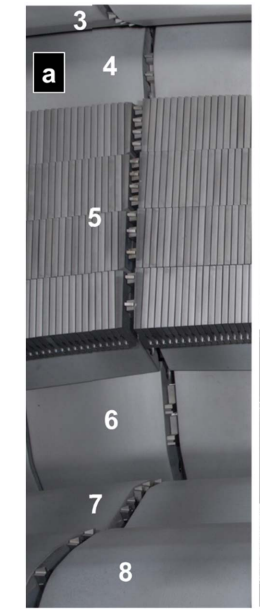 From section 14 IW
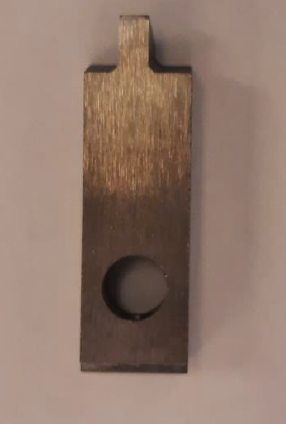 Front
Left side
Right side
ToF ERDA analysis
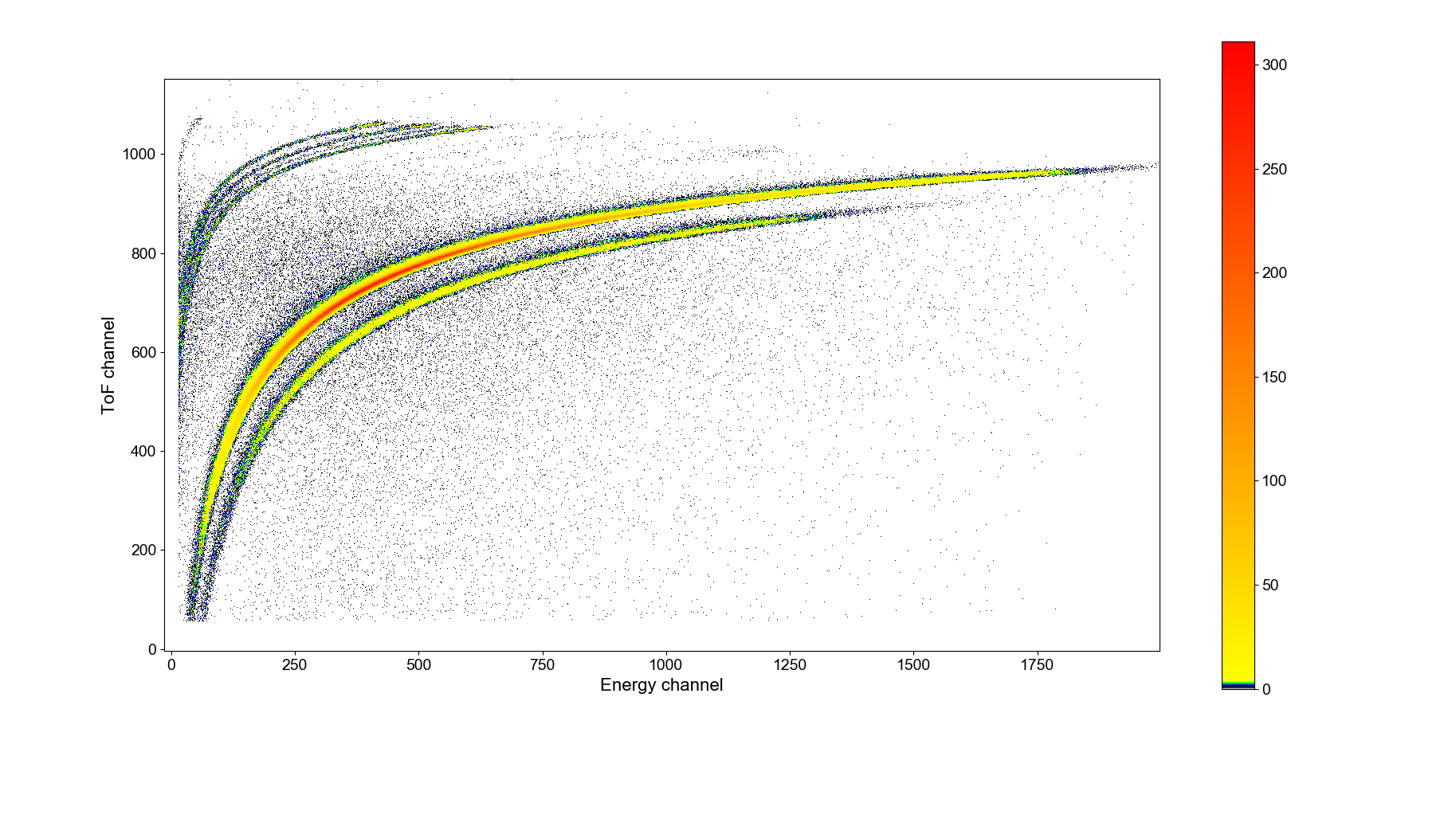 H D                   BeC   N  O  		Fe Ni Crc
W
ToF ERDA analysis
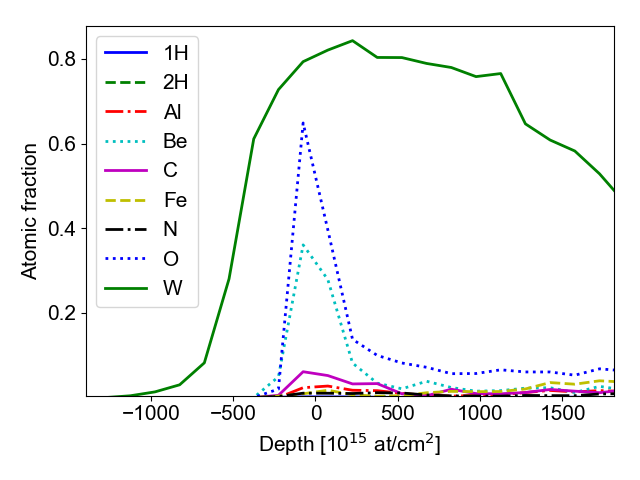 Right hand side
Right hand side
1
5
3
Left hand side
1
5
3
Left hand side
1
5
3
Back side
1
5
3
Back side
1
5
3
Front side
1
5
3
Front side
1
5
3
Helium
Probe 5 Left hand side
Probe 3 Left hand side
Single point at front of probe 5 and left side of probe 1
Summary
W sample analysed in 4 different directions

Be and O amounts are similar in most co-deposits.

He (helium-3 and 4)in a few points mostly on sides

Not much D found on the samples (probes were taken out after ILW-2 campaign ended in hydrogen).

Be and O more further down on sides and front.

C found in greater amount closer to the tip